Lecture #10
First semester 


 Respiratory Disorders
Lower tract disorder








Al-Mustaqbal  University CollegeNursing Department
2nd  Class
Adult Nursing
:by
lecturer
Professor Dr.Fakhria Jaber and Dr. Sadiq Salam H. AL-Salih
Respiratory infections
// Acute Tracheobronchitis //
Acute tracheobronchitis, an acute inflammation of the mucous  membranes of the trachea and the bronchial tree, often follows  infection of the upper respiratory tract.
A patient with a viral infection has decreased resistance and  can readily develop a secondary bacterial infection. Thus,  adequate treatment of upper respiratory tract infection is one of  the major factors in the prevention of acute bronchitis.
Inhalation of physical and chemical irritants, gases, and other  air contaminants can also cause acute bronchial irritation.
Clinical Manifestations
Initially, the patient has a dry, irritating cough and  expectorates a scanty amount of mucoid sputum.
The patient complains of sternal soreness from coughing and  has fever or chills and night sweats, headache, malaise.
As the infection progresses, the patient may be shortness of breath,  have noisy inspiration and expiration (inspiratory stridor and  expiratory wheeze)
Medical management
Antibiotic	treatment	may	be	indicated	depending on	the  symptoms, sputum purulence, and results of sputum culture.
Expectorants may be prescribed,
Fluid intake is increased to thin the viscous secretions.
Pneumonia
Pneumonia is an inflammation of the lung parenchyma that is  caused by a microbial agent. “Pneumonitis” is a more general  term that describes an inflammatory process in the lung tissue

Pneumonia is the most common cause of death from infectious  diseases in persons 65 years of age and older,

Bacteria	commonly	enter	the	lower	airway	but	do	not	cause
pneumonia in the presence of an intact host defense mechanism.

When pneumonia does occur, it is caused by various  microorganisms, including bacteria, mycobacteria, chlamydiae,  mycoplasma, fungi, parasites, and viruses.
Category of pneumonias:
Community-acquired pneumonia,
Hospital acquired pneumonia,
Pneumonia in the immuno-compromised host
Aspiration pneumonia
Risk Factors for Pneumonia
Conditions that produce mucus or bronchial obstruction and  interfere with normal lung drainage (eg, cancer, cigarette  smoking, COPD)

Smoking;	cigarette	smoke	disrupts	both	mucociliary	and
macrophage activity

Depressed cough reflex (due to medications, a debilitated  state, or weak respiratory muscles); aspiration of foreign  material into the lungs during a period of unconsciousness

Nothing-by-mouth	(NPO)	status;	placement	of	nasogastric,
orogastric, or endotracheal tube
Antibiotic therapy (in very ill people, the oropharynx is likely  to be colonized by gram-negative bacteria)

Immunosuppressed patients and those with a low neutrophils

Prolonged immobility and shallow breathing pattern

General anesthetic,	sedative, or opioid preparations that promote respiratory depression,

Advanced	age, because of possible depressed cough and  glottic reflexes and nutritional depletion.

Respiratory therapy with improperly cleaned equipment

Medical ManagementThe treatment of pneumonia includes administration of the  appropriate antibiotic as determined by the results of the Gram  stain.
Signs and symptoms of Pneumonia
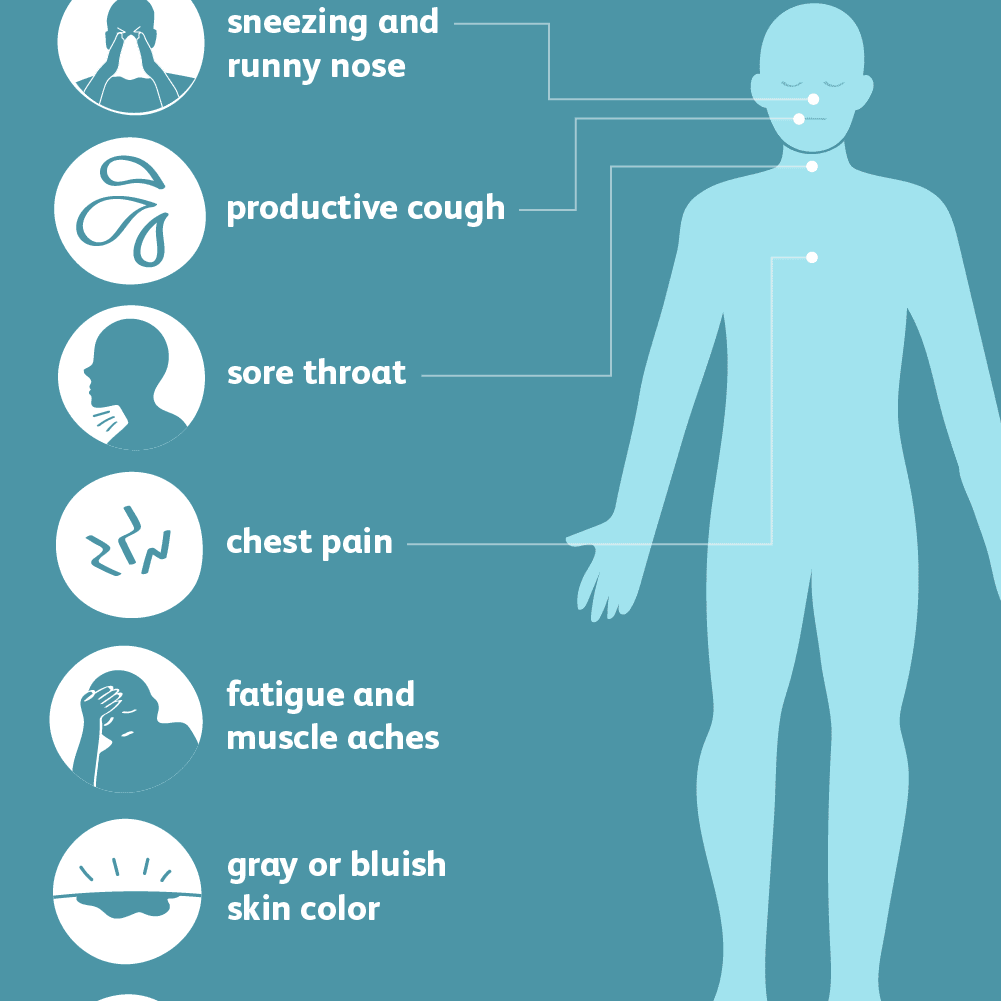 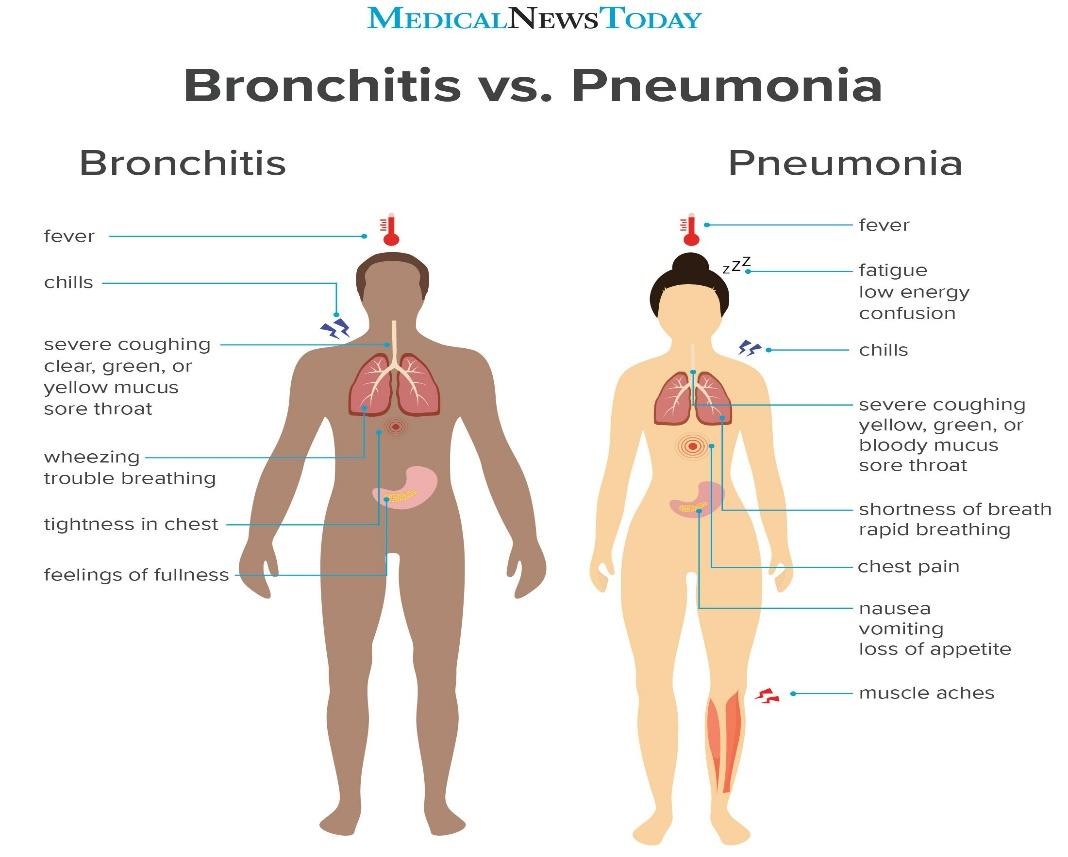 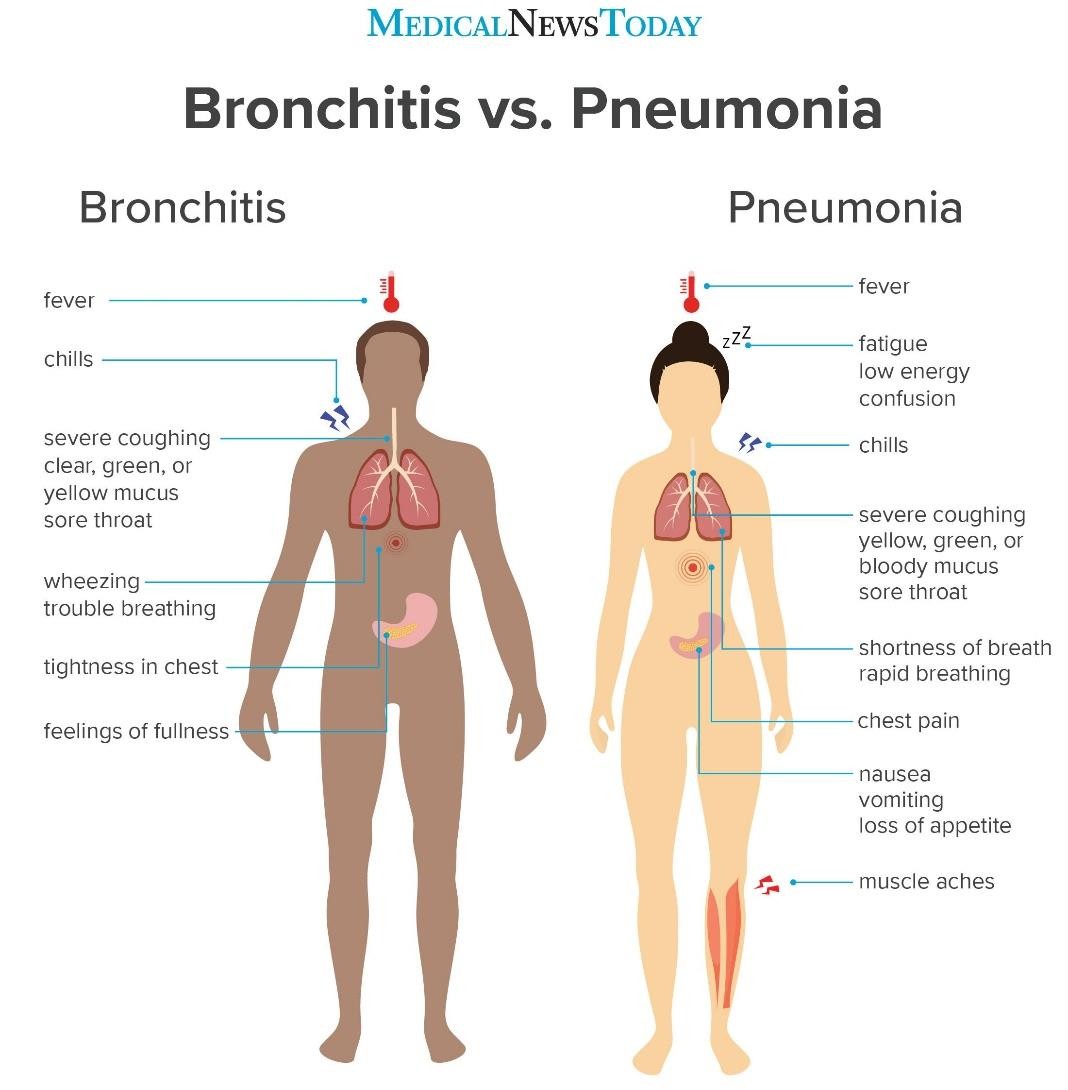 Chronic Obstructive Pulmonary Disease
Chronic obstructive pulmonary disease (COPD) is a disease  state characterized by airflow limitation that is not fully  reversible. COPD may include diseases that cause airflow  obstruction (eg, emphysema, chronic bronchitis) or a  combination of these disorders.
People with COPD commonly become symptomatic during  the middle adult years, and the incidence of COPD increases  with age. Although certain aspects of lung function normally  decrease with age; COPD accentuates and accelerates these  physiologic changes.
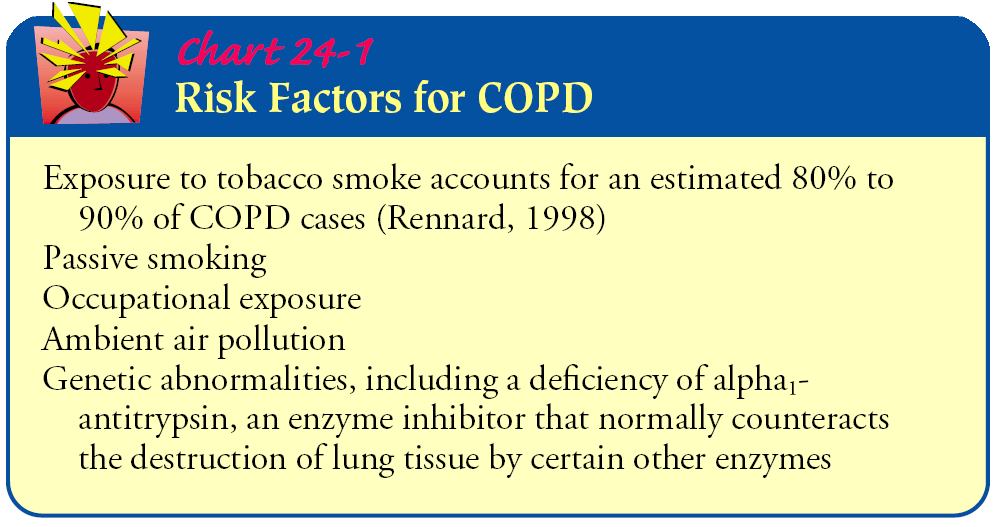 Chronic Bronchitis
Chronic bronchitis, a disease of the airways, is defined as the  presence of cough and sputum production for at least 3 months  in each of 2 consecutive years. In many cases, smoke or other  environmental pollutants irritate the airways, resulting in  hypersecretionof mucus and inflammation.


The bronchial walls become thickened, the bronchial lumen is  narrowed, and mucus may plug the airway. Alveoli adjacent to  the bronchioles may become damaged and fibrosed, resulting  in altered function of the alveolar macrophages.
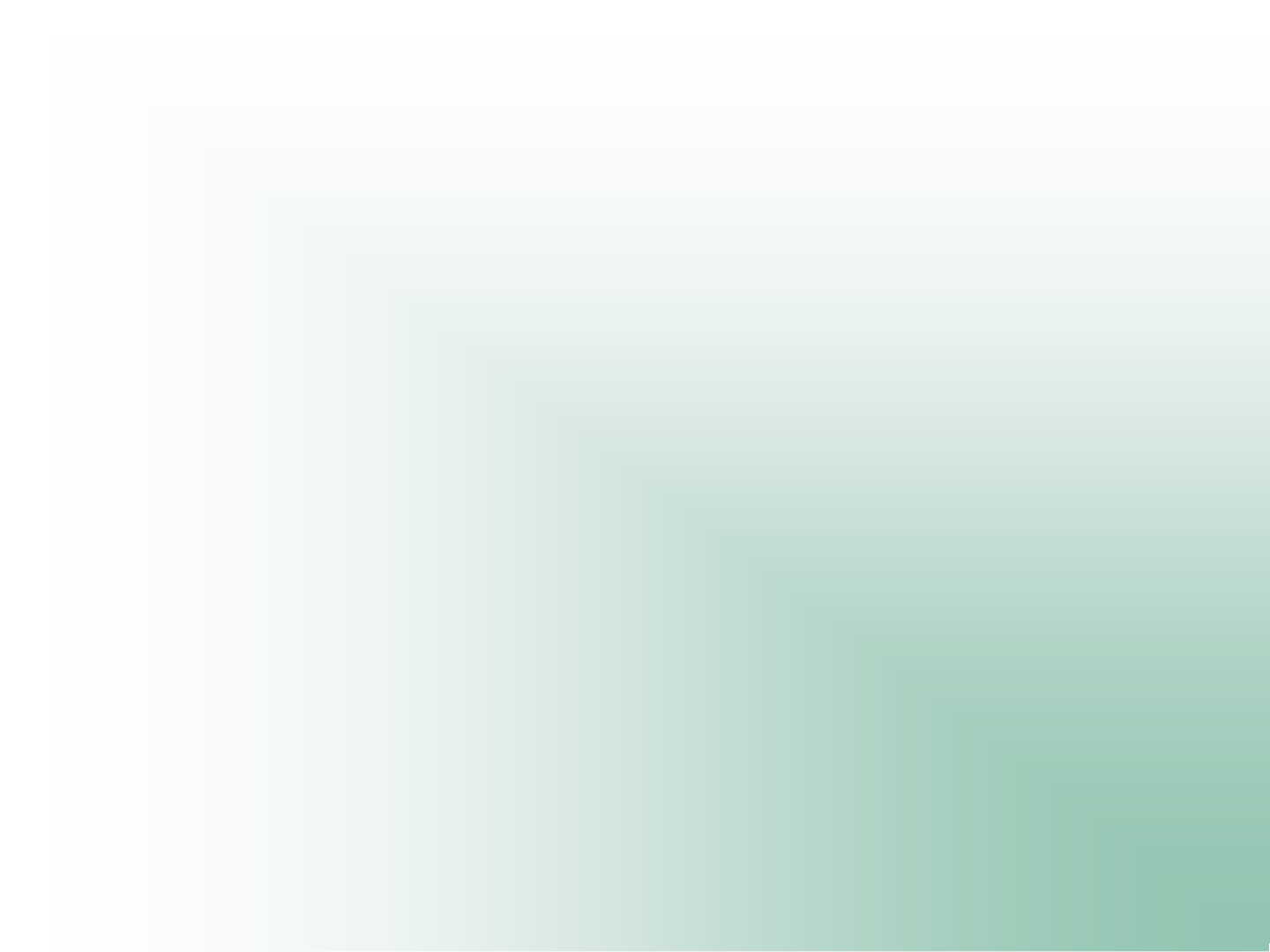 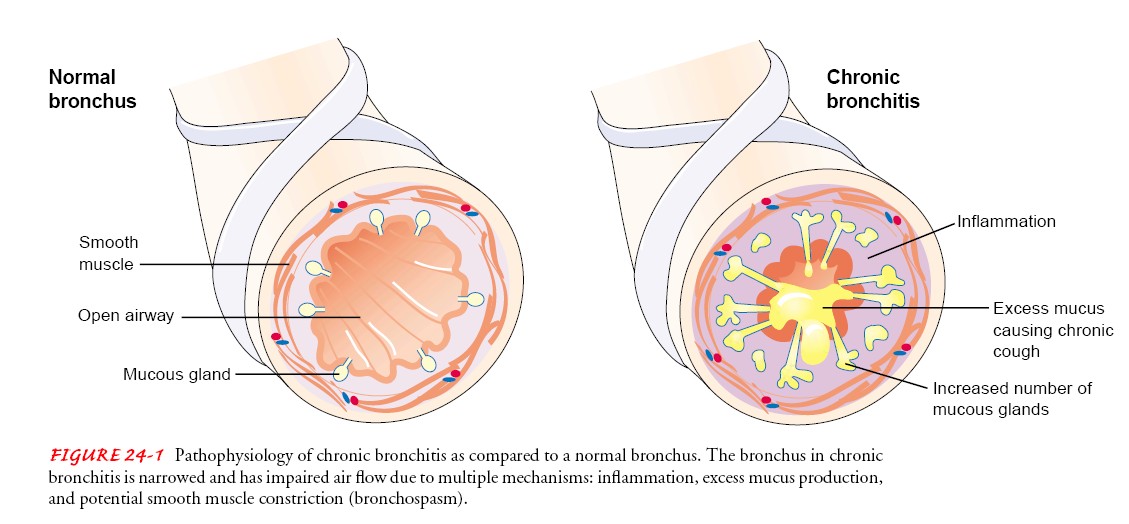 Emphysema
“Emphysema” is a term that  describes an abnormal distention of  the air spaces beyond the terminal  bronchioles, with destruction of the  walls of the alveoli

As the walls of the alveoli are  destroyed (a process accelerated by  recurrent infections), the alveolar  surface area in direct contact with  the pulmonary capillaries  continually decreases, causing an  increase in dead space (lung area  where no gas exchange can occur)  and impaired oxygen diffusion,  which leads to hypoxemia.
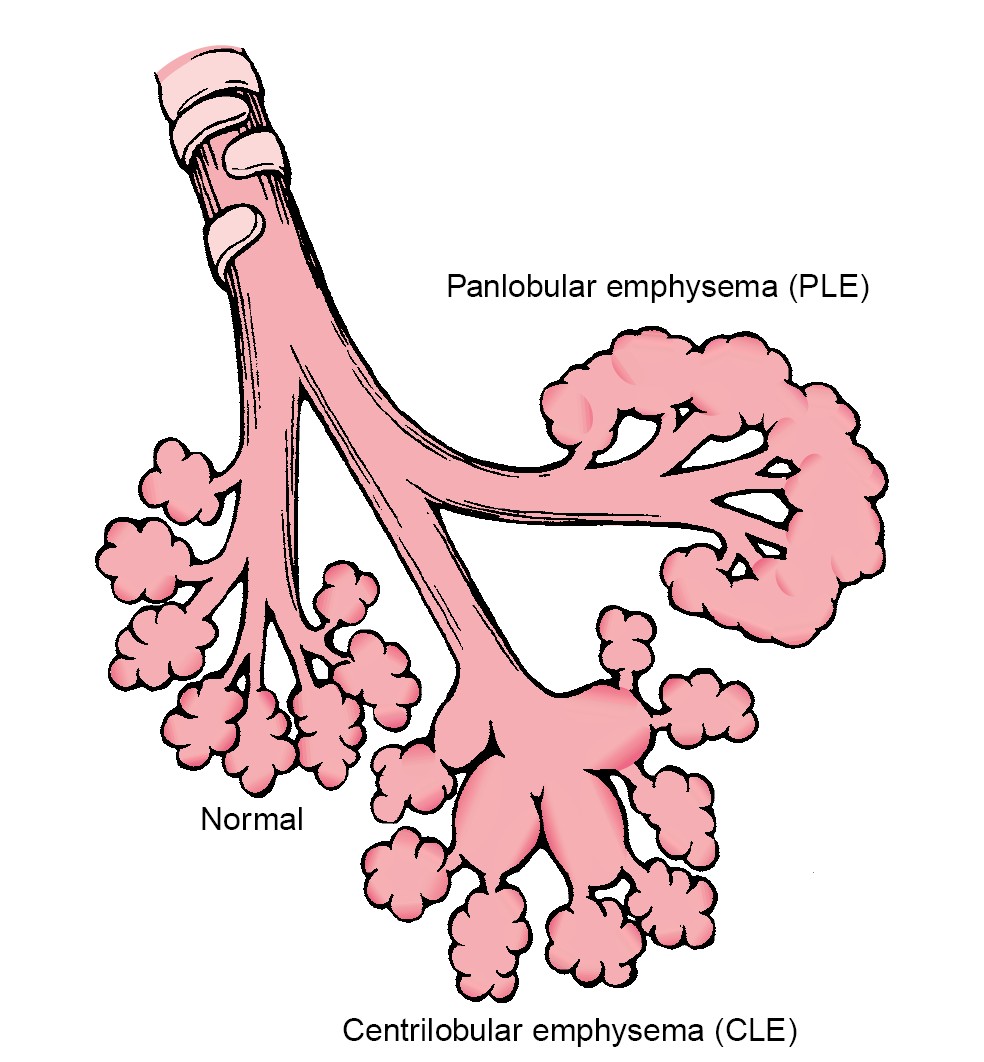 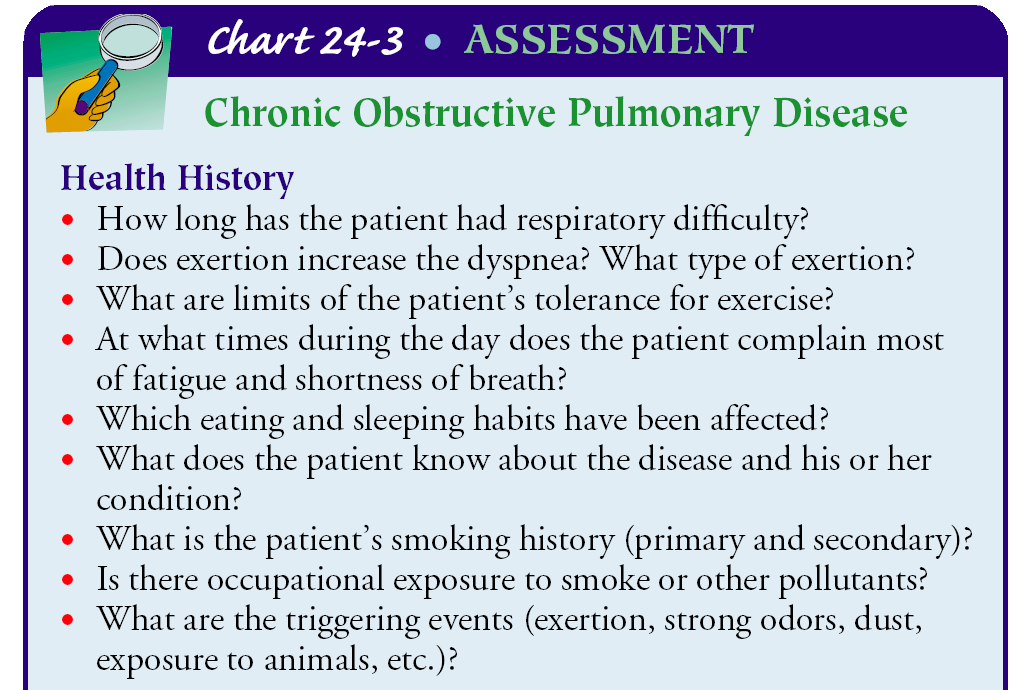 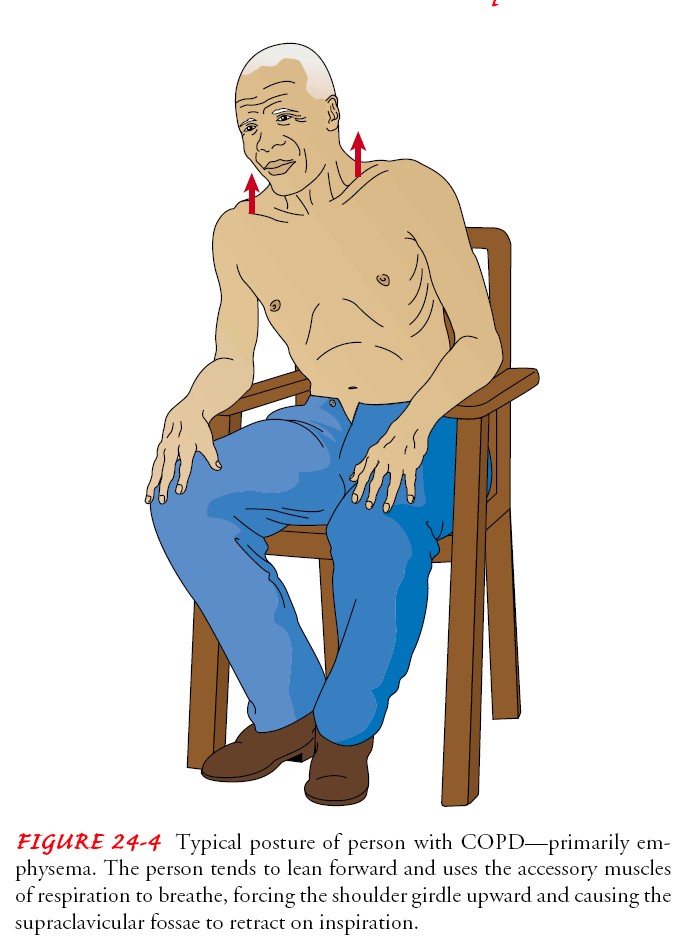 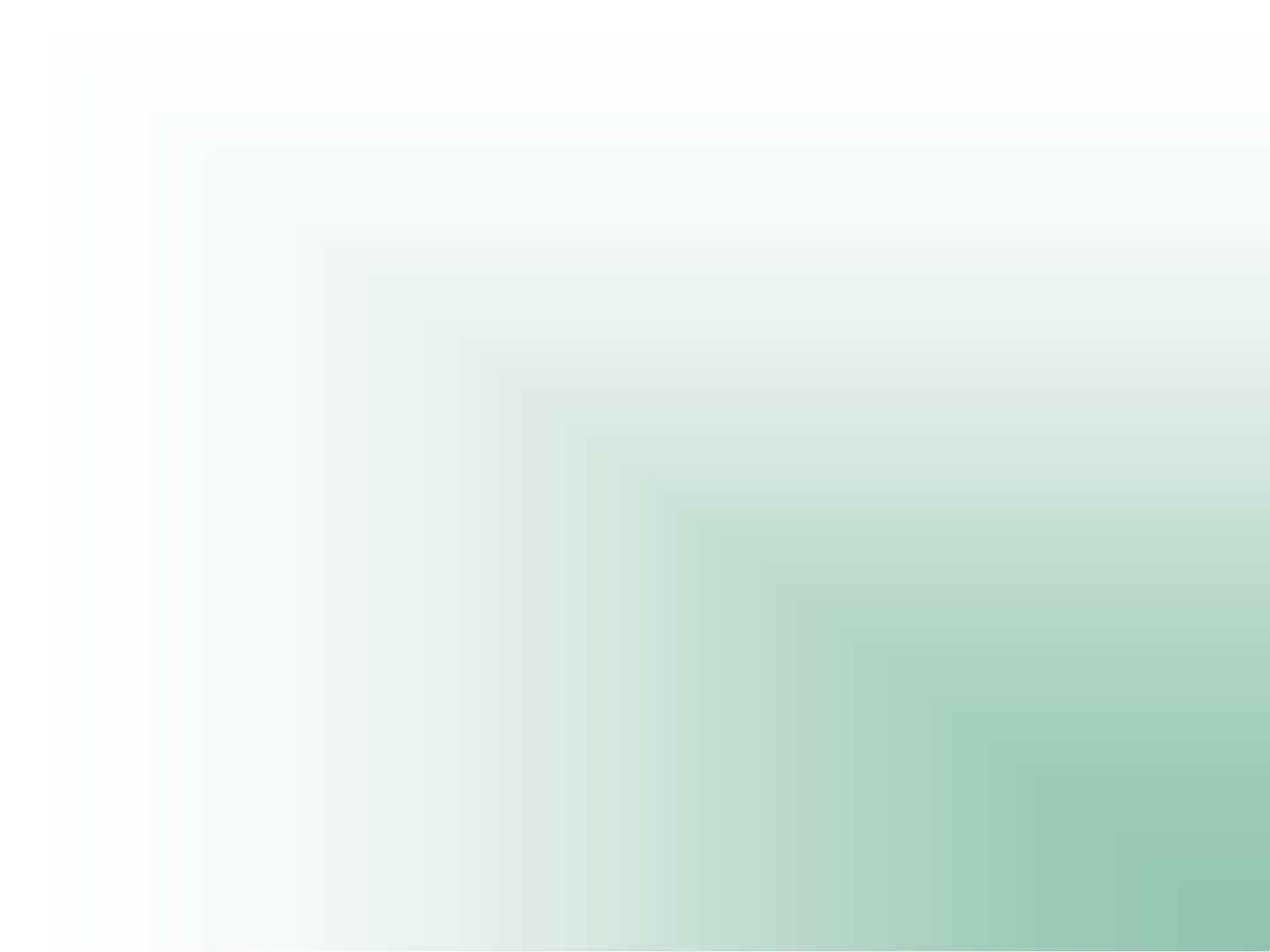 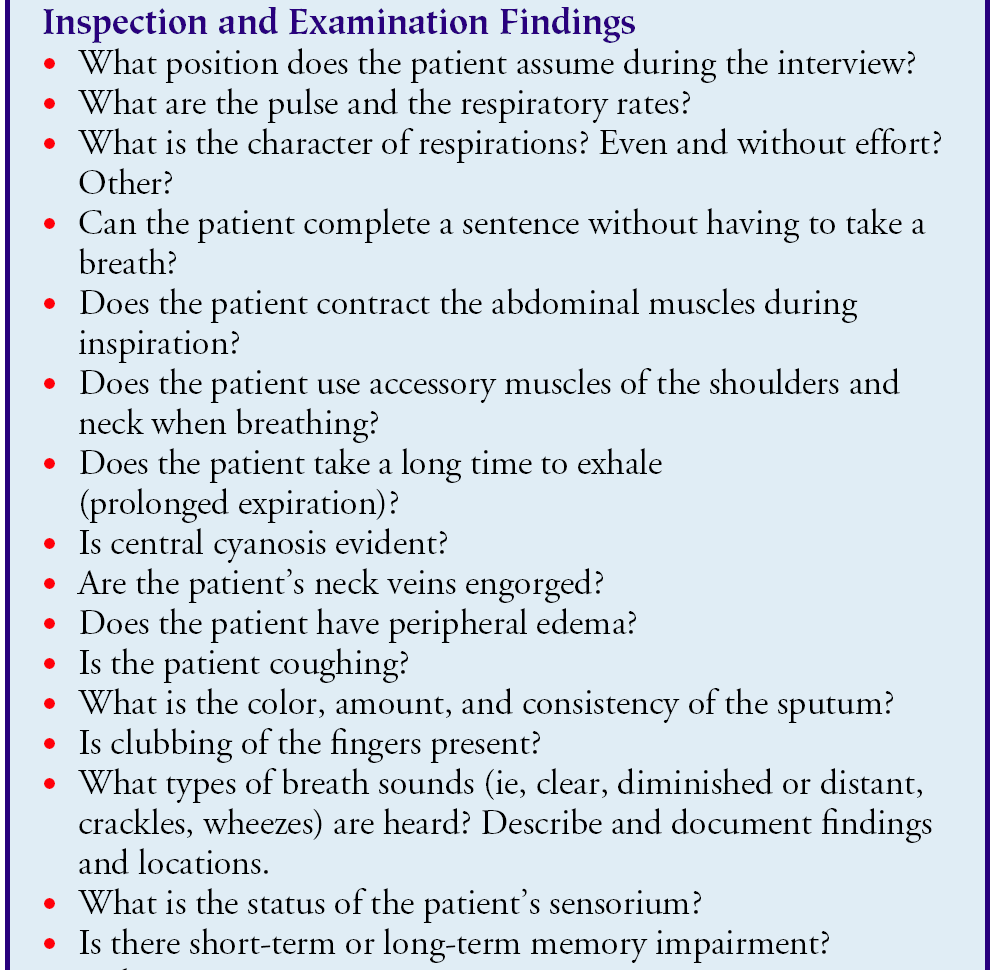 Medical management
Bronchodilators: beta-adrenergic agonists, anticholinergic  agents, and methylxanthines. These medications may be used  in combination to optimize the bronchodilation effect.
Some of these medications are short-acting; others long-acting.

Nebulized medications (nebulization of medication via an air  compressor) may also be effective in patients who cannot use  an MDI properly or who prefer this method of administration.

Corticosteroids. Inhaled and systemic corticosteroids (oral or  intravenous) may also be used in COPD but are used more  frequently in asthma. Although it has been shown that  corticosteroids do not slow the decline in lung function, these  medications may improve symptoms.
PLAN OF NURSING CARE TO PATIENT WITH  COPD
Nursing Diagnosis: Impaired gas exchange and impaired airway clearance due to chronic inhalation of toxins
Goal: Improvement in gas exchange
1- Evaluate current smoking status, educate regarding smoking cessation, and facilitate efforts to quit.
2- Evaluate current exposure to occupational toxins or pollutants and indoor/outdoor pollution.
Nursing Diagnosis: Impaired gas exchange associated with ventilation– perfusion inequality
Goal: Improvement in gas exchange
1- Administer bronchodilators as prescribed.
a. Inhalation is the preferred route.
b. Observe for side effects: tachycardia, arrhythmias, central nervous system excitation, nausea, and vomiting.
2.Instruct and encourage patient in diaphragmatic breathing and effective coughing.
3. Administer oxygen by the method prescribed.
Nursing Diagnosis: Impaired airway clearance associated with bronchoconstriction, increased mucus production, ineffective cough, bronchopulmonary infection, and other complications
Goal: Achievement of airway clearance
Cont.
1- hydrate the patient.
2- Instruct in and encourage the use of diaphragmatic breathing and coughing techniques.
3- If indicated, perform postural drainage with percussion and vibration in the morning and at night as prescribed.
4-Instruct patient to avoid bronchial irritants such as cigarette smoke, aerosols, extremes of temperature, and fumes.
5- Educate about early signs of infection that are to be reported to the primary provider immediately:
6- Administer antibiotics as prescribed.
Nursing Diagnosis: Activity intolerance due to fatigue, hypoxemia, and impaired breathing
Goal: Improvement in activity tolerance
1- Support patient in establishing a regular regimen of exercise using treadmill and exercise bicycle, walking, or other appropriate exercises, such as mall walking.
a. Assess the patient’s current level of functioning, and develop exercise plan based on baseline functional status.
b. Suggest consultation with a physical therapist or pulmonary rehabilitation program to determine an exercise program specific to the patient’s capability.
Have portable oxygen unit available if oxygen is prescribed for exercise.